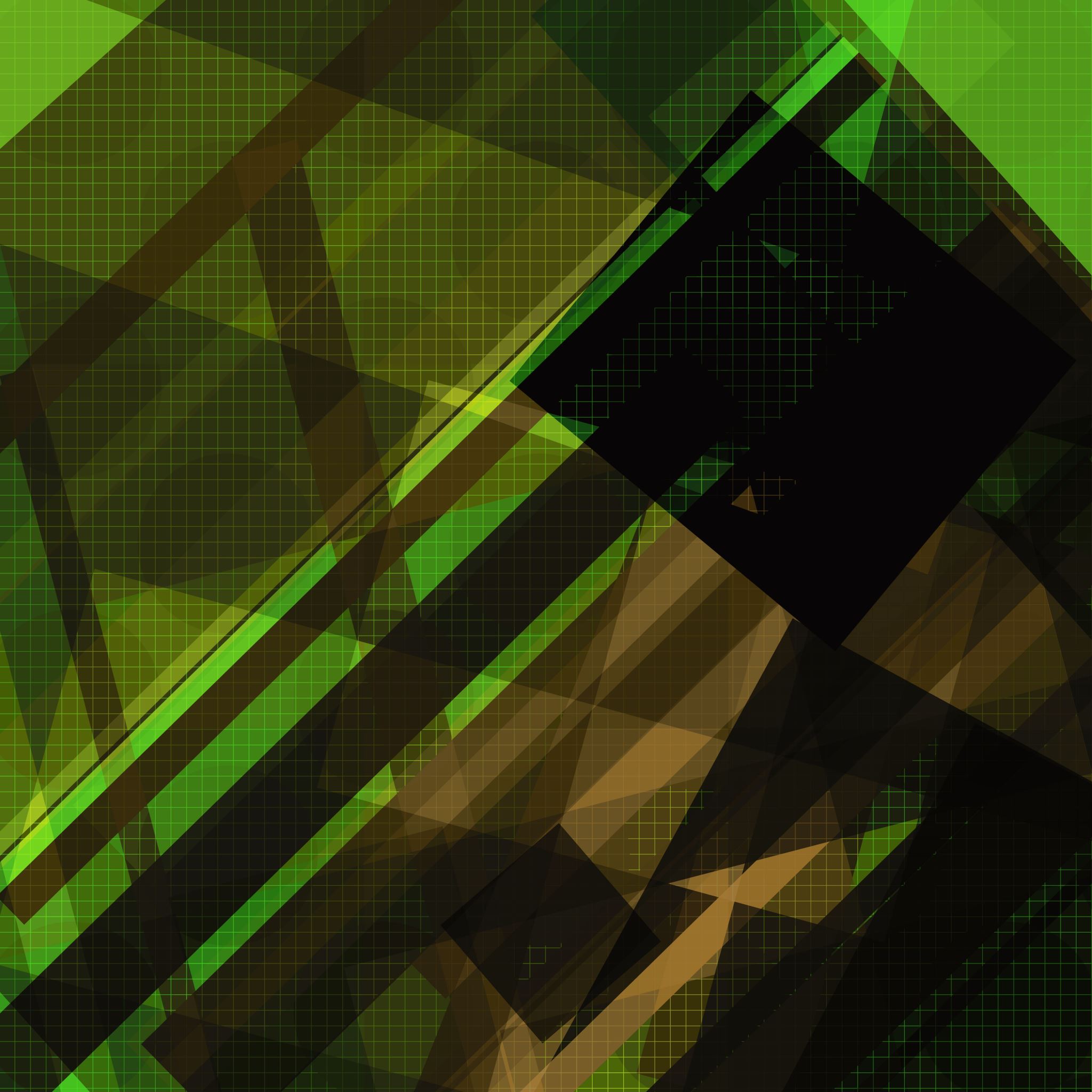 Το δελτίο και το ημερολόγιο της συνέντευξης
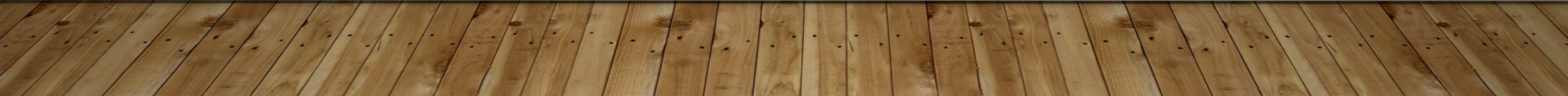 Δελτίο πληροφορητή
Τα βασικά στοιχεία της συνέντευξης
Τίτλος έρευνας
Όνομα πληροφορητή
Διεύθυνση
Τηλέφωνο
Όνομα ερευνητή
Ημερομηνία συνέντευξης
Τοπος συνέντευξης
Διάρκεια συνέντευξης
Μέσο καταγραφής
Θέμα
Παραχωρητήριο (ναι/όχι)
Παρατητήσεις (πχ ζητήματα ανωνυμίας, χρονικοί περιορισμοί κλπ)
Βιογραφικά στοιχεία πληροφορητή
Έτος γέννησης
Τόπος γέννησης
Φύλο
Επάγγελμα (τότε και τώρα)
Επάγγελμα γονιών
Μορφωτικό επίπεδο
Μορφωτικό επίπεδο γονιών
Οικογενειακή κατάσταση
Ημερολόγιο Ι
Το γράφουμε αμέσως μετά τη συνέντευξη.
Αν η συνέντευξη γίνει σε δύο-τρια μέρη, εφόσον δεν έχουν μεγάλη χρονική απόσταση, μπορούμε να συνεχίσουμε να συμπληρώνουμε το ίδιο ημερολόγο.
Καταγράφει στοιχεία όπως:
Τις πρώτες εντυπώσεις του ερευνητή από τη συνέντευξη
Το χώρο
Τη σχέση ερευνητή-πληροφορητή
Τυχόν σημεία που χρειάζονται διευκρίνιση, διερεύνηση
Ημερολόγιο ΙΙ
Στο ημερολόγιο συνήθως εστιάζουμε:
Στο πλαίσιο της συνέντευξης
Τη διαδικασία της συνέντευξης
Το  περιεχόμενο της συνέντευξης
Το πλαίσιο της συνέντευξης
Πώς ήρθαμε σε επαφή με τον πληροφορητή
Πώς ανέδρασε στην ιδέα; Πόσο εύκολα δέχθηκε; Ποιες ήταν οι επιφυλάξεις του;
Πού έγινε η συνέντευξη; Τι ώρα; Πώς ήταν ο χώρος;
Ήταν μόνος του ή παραβρέθηκαν και άλλοι;
Πώς ήταν η σχέση μας μαζί του;
Πόσο πρόθυμα μιλούσε;
Η διαδικασία της συνέντευξης
Πώς εξελίχθηκε η σχέση εμπιστοσύνης με τον πληροφορητή;
Νιώθαμε ότι υπάρχει κάποιου είδους ανισοτιμία; Γιατί;
Υπήρχαν σιωπές ή θέματα που απέφευγε;
Υπήρξε συναισθηματική ένταση, αμηχανία, κλπ;
Τι εντύπωση αποκομίσαμε από τη διεξαγωγή της συνέντευξης; Υπάρχουν σημεία στα οποία θα θέλατε να επιστρέψετε;
Περιεχόμενο
Σε ποια θέματα εστίασε ο πληροφορητής;
Υπήρχαν κάποια θέματα στα οποία επέστρεφε;
Υπάρχουν σημεία που μας προκάλεσαν ιδιαίτερο ενδιαφέρον (και σε σχέση με τις άλλες συνεντεύξεις που έχουμε πάρει);
Περίληψη της συνέντευξης
Περιέχει
Τα βασικά στοιχεία του πληροφορητή
Οι θεματικές (με τη σειρά που εμφανίστηκαν στη συνέντευξη και με χρονικό προσδιορισμό στο ηχητικό αρχείο)
Πληροφορίες που είναι χρήσιμες για άλλους λόγους, ανάλογα με την έρευνα (τόποι που αναφέρονται στη συνέντευξη, γεγονότα κλειδιά κλπ)